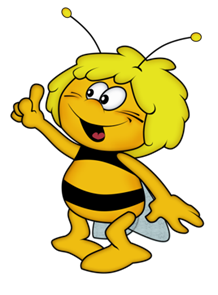 МКДОУ «Детский сад  г.Фатежа «Золотой ключик»
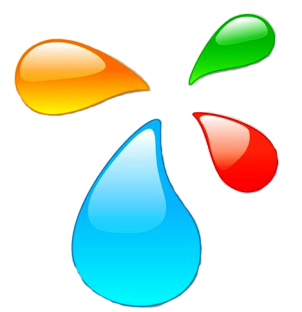 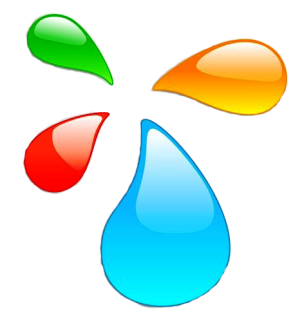 Творческий отчет
кружка «Волшебные комочки» младшей группы №3 «Пчёлки»
Воспитатели:
Ягупьева Татьяна Юрьевна
Зубкова Наталья Владимировна
2015-16  учебный год
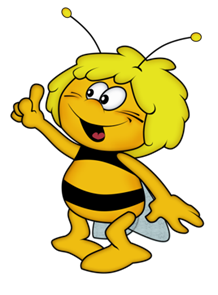 Цель: Развитие ручной умелости у детей младшего дошкольного возраста посредством пластилинографии
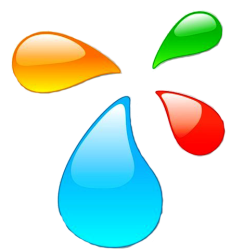 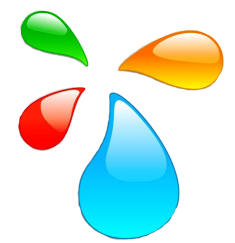 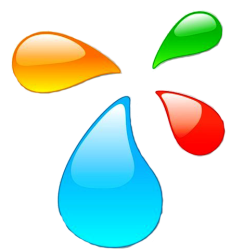 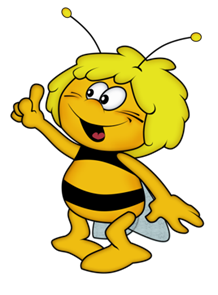 Задачи:
- Учить передавать простейший образ предметов, явлений окружающего мира посредством пластилинографии.
- Учить основным приемам пластилинографии (надавливание, размазывание, отщипывание, вдавливание) .
Учить работать на заданном пространстве.
- Учить принимать задачу, слушать и слышать речь воспитателя действовать по образцу, а затем по словесному указанию.
- Учить обследовать различные объекты (предметы) с помощью зрительного, тактильного ощущения для обогащения и уточнения восприятия их формы, пропорции, цвета.
- Воспитывать навыки аккуратной работы с пластилином.
- Воспитывать отзывчивость, доброту, умение сочувствовать персонажам, желание помогать им.
- Воспитывать желание участвовать в создании индивидуальных и коллективных работах.
- Развивать мелкую моторику, координацию движения рук, глазомер.
- Развивать изобразительную деятельность детей.
- Развивать сюжетно - игровой замысел.
- Развивать интерес к процессу и результатам работы.
- Развивать интерес к коллективной работе.
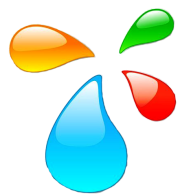 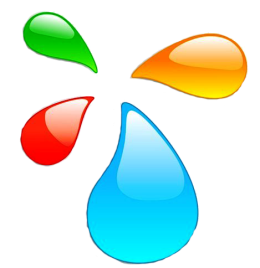 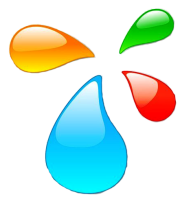 Творческий отчет
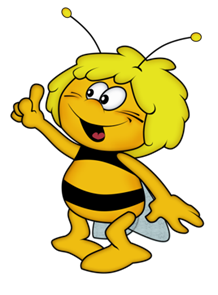 «Украсим кукле платье»
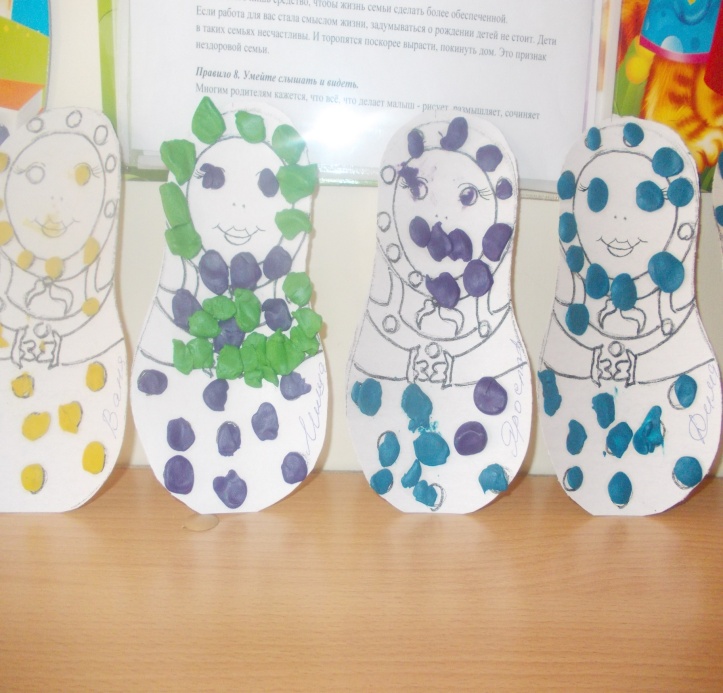 «Воздушные шары»
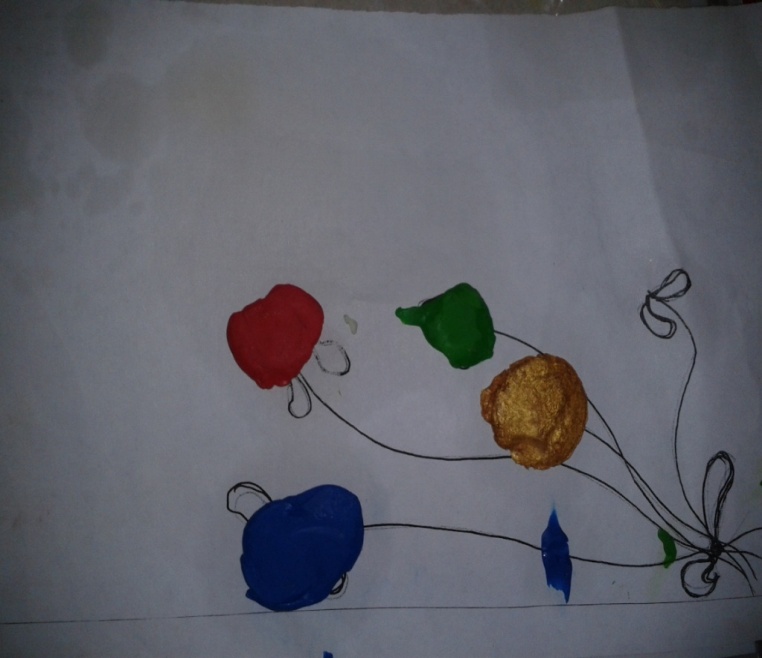 «Бусы для Люси»
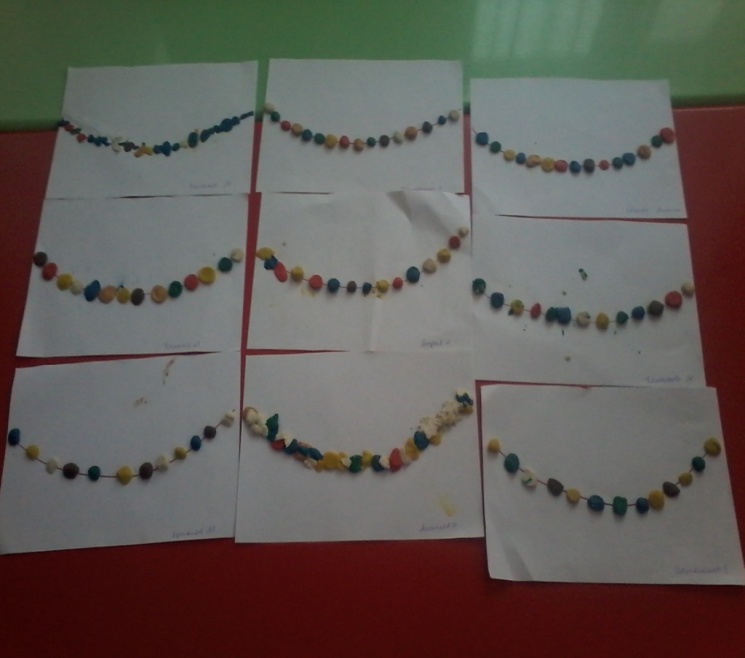 «Овощи для засолки»
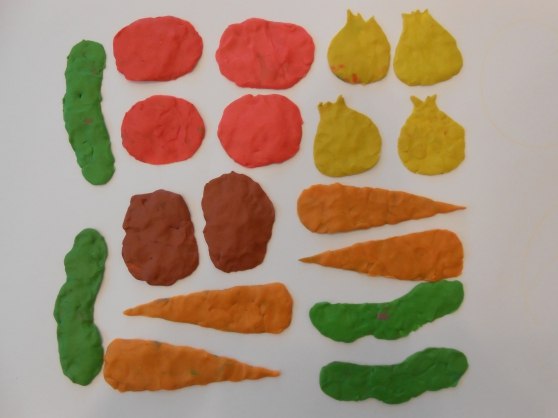 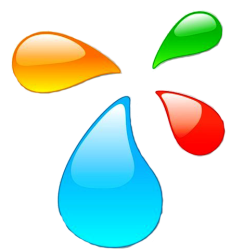 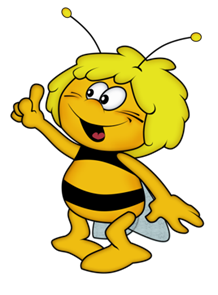 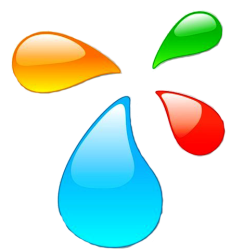 «Варим варенье»
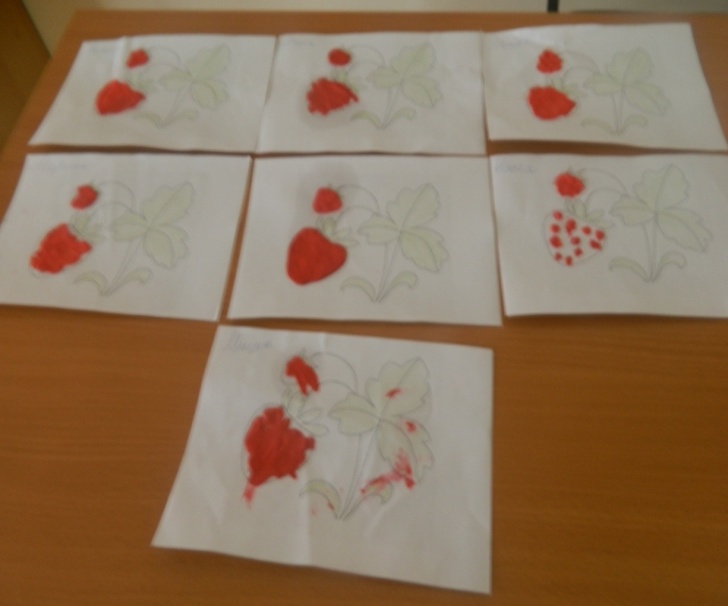 «Созрели яблочки в саду»
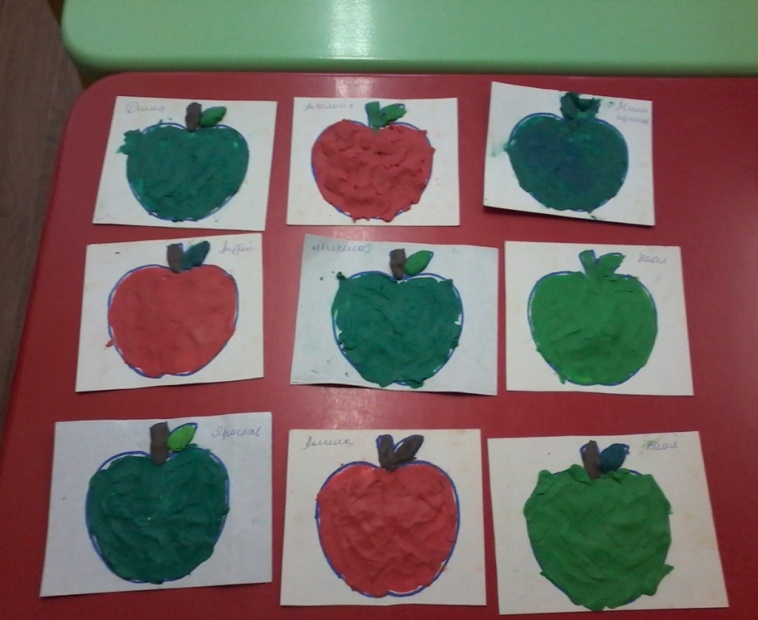 «Чудо – грибочки»
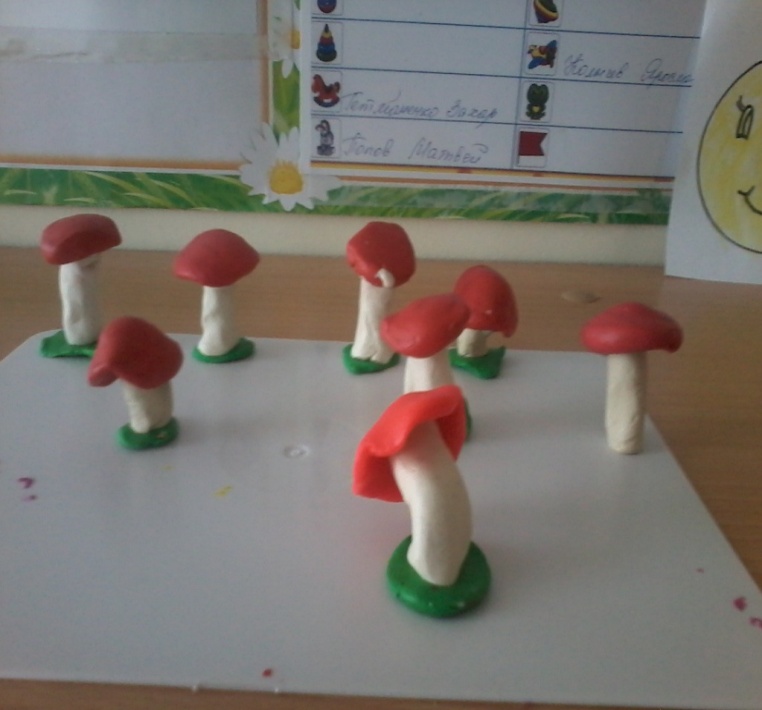 «Осеннее дерево»
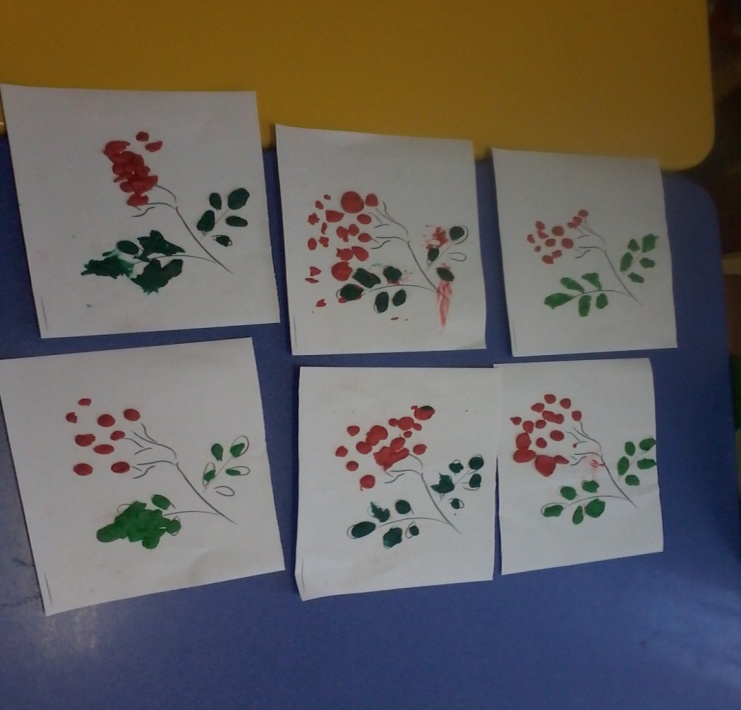 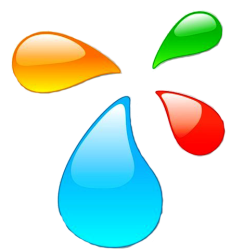 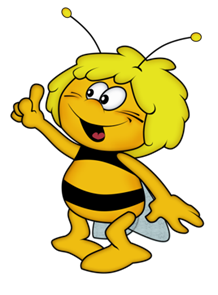 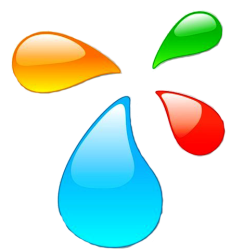 «Птичка»
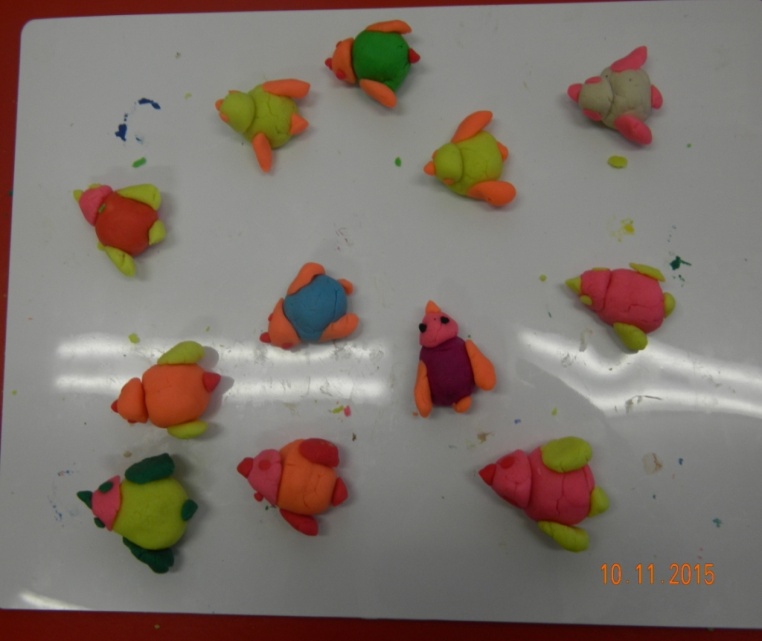 «Ежик»
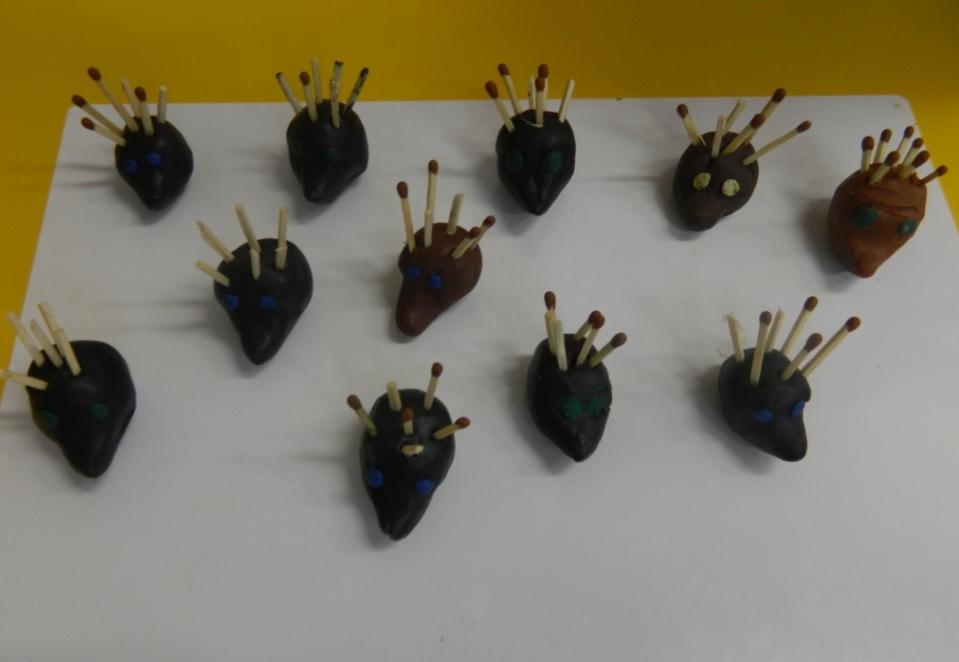 «Клубочки для котенка»
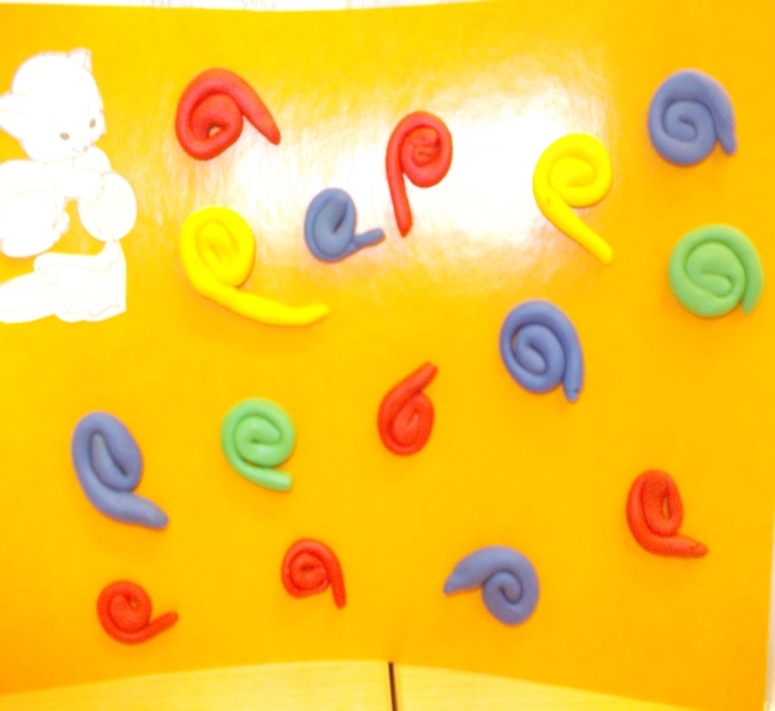 «Вырастала елка на горе» 
1 занятие
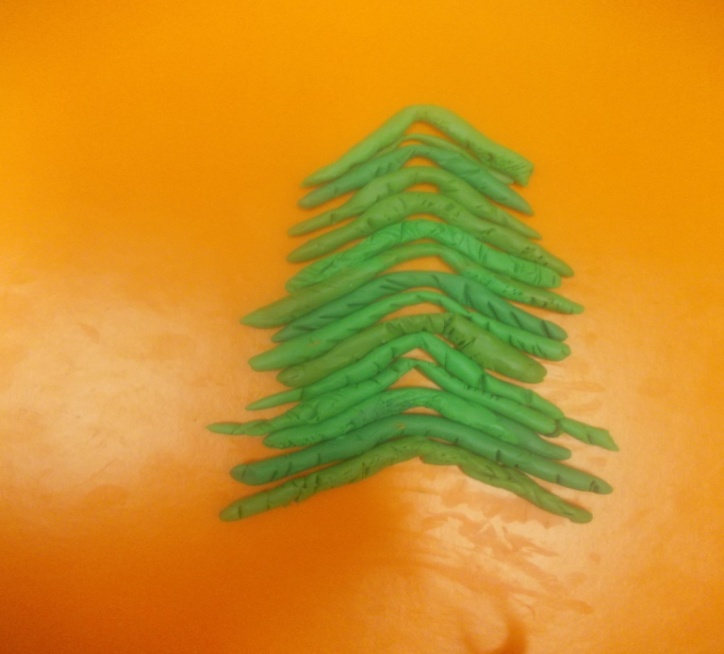 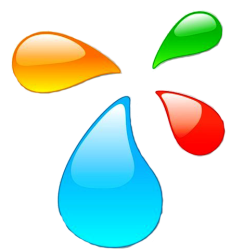 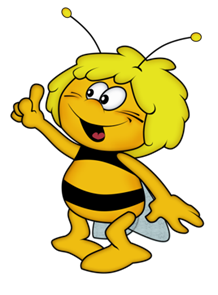 «Вырастала елка на горе»
2 занятие
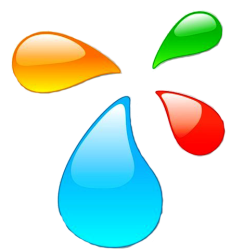 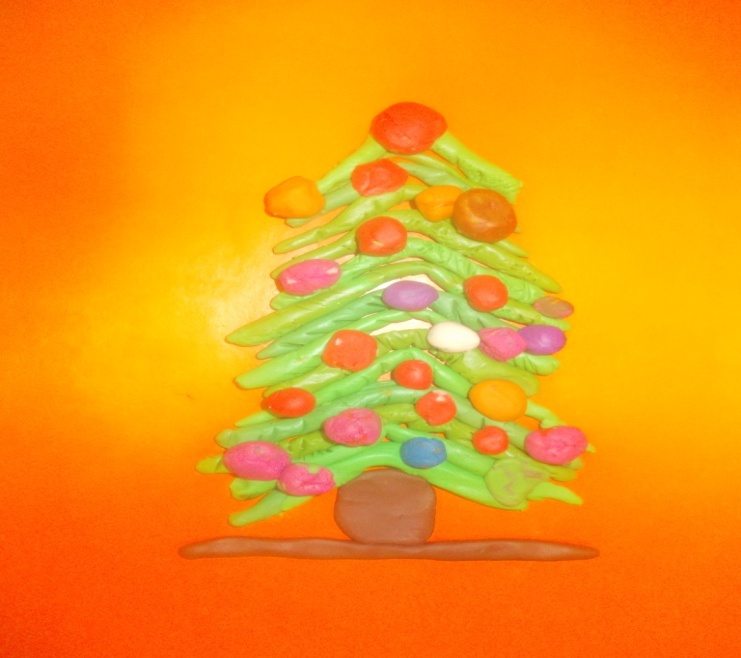 «Снеговик»
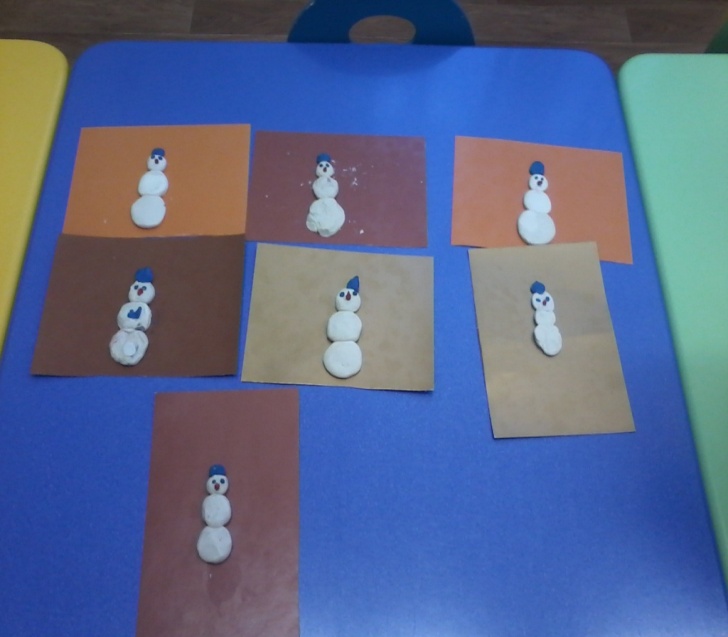 «Украсим елочку новогодними
 игрушками»
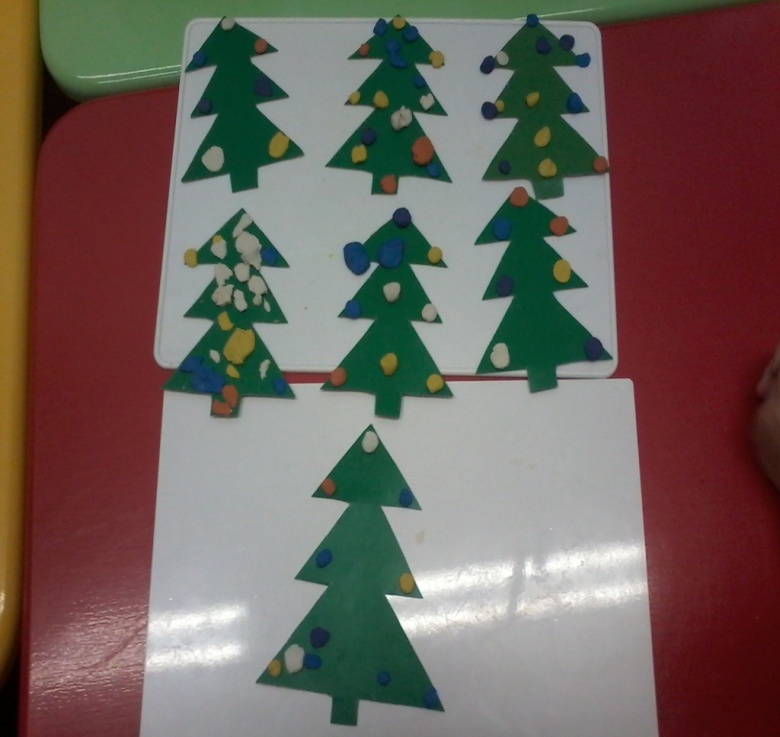 «Новогодняя открытка»
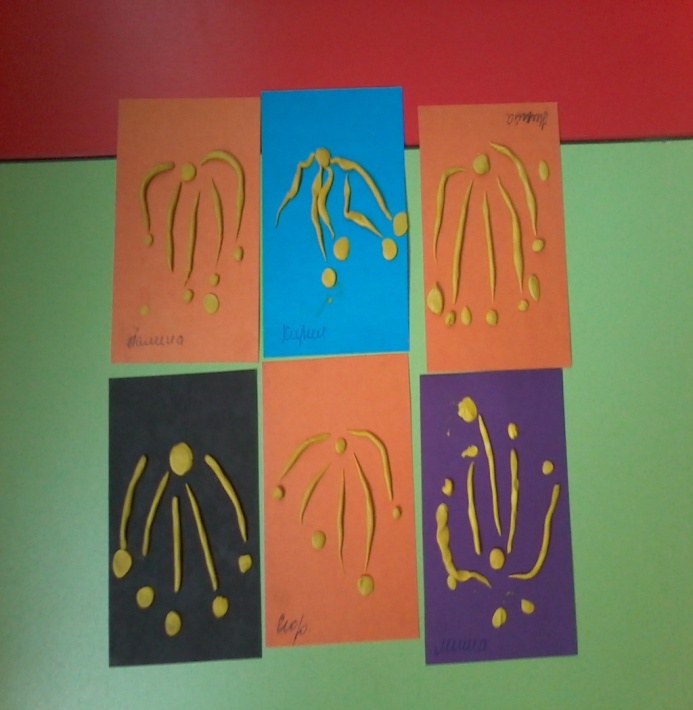 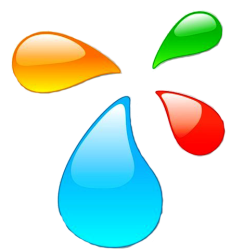 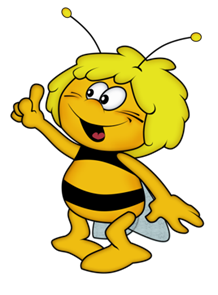 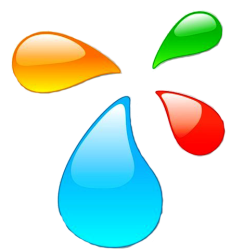 «Украсим Кате чашку»
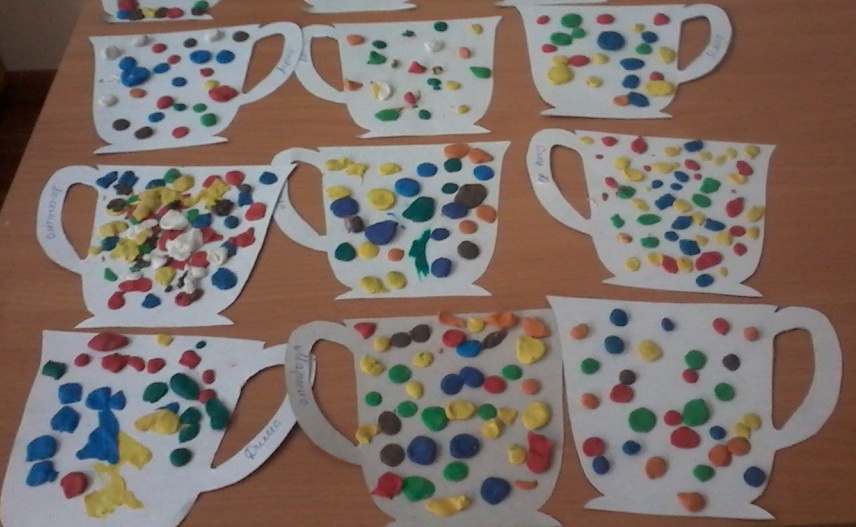 «Рыбки в аквариуме»
1 занятие
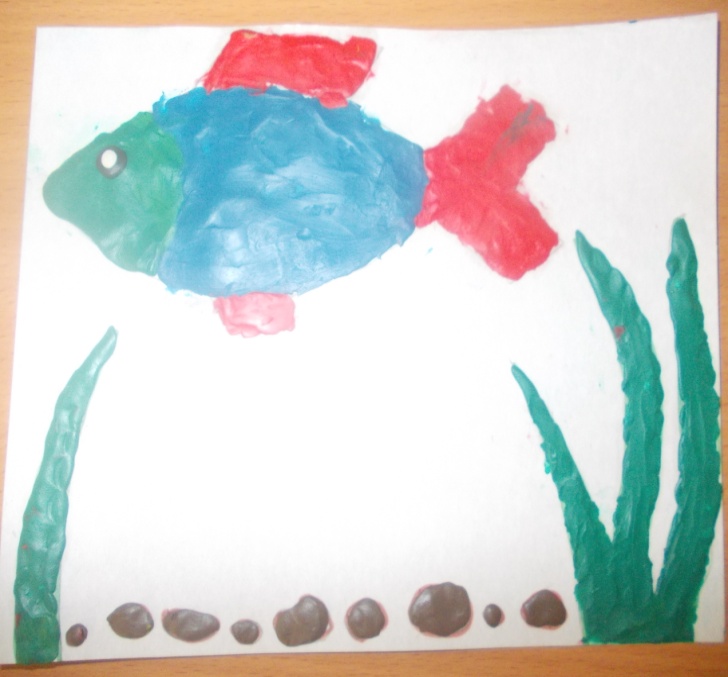 «Рыбки в аквариуме»
продолжение
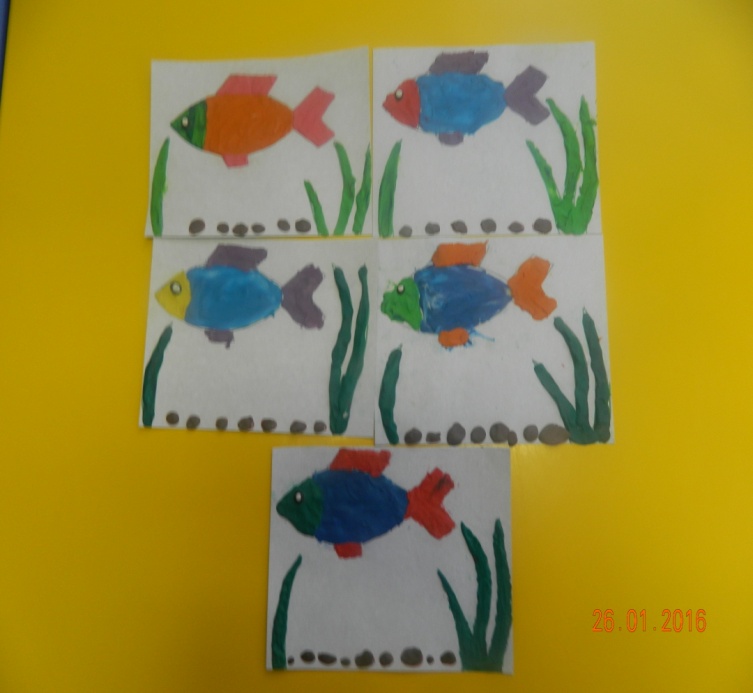 «Украсим торт»
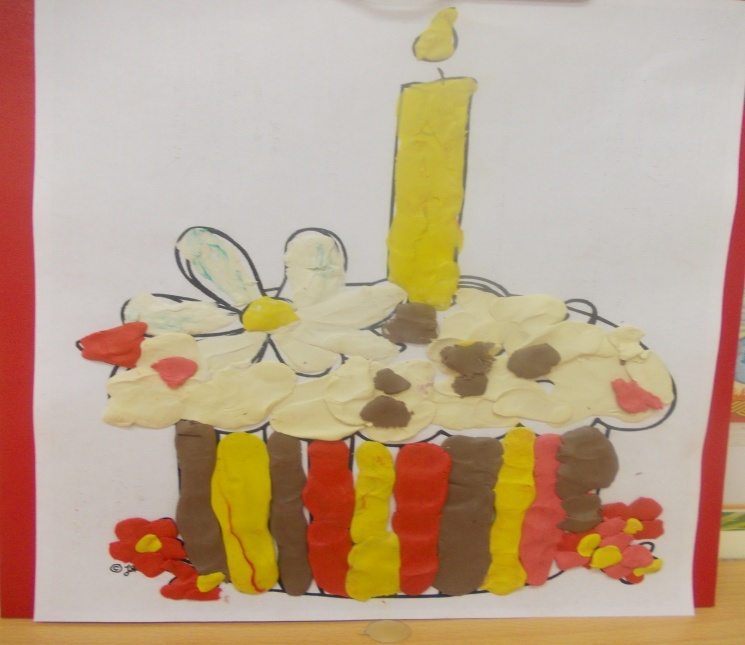 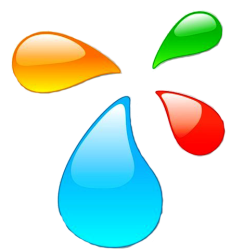 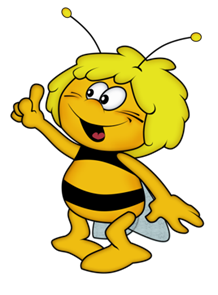 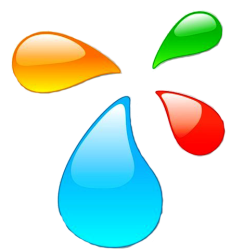 «Мы делили апельсин»
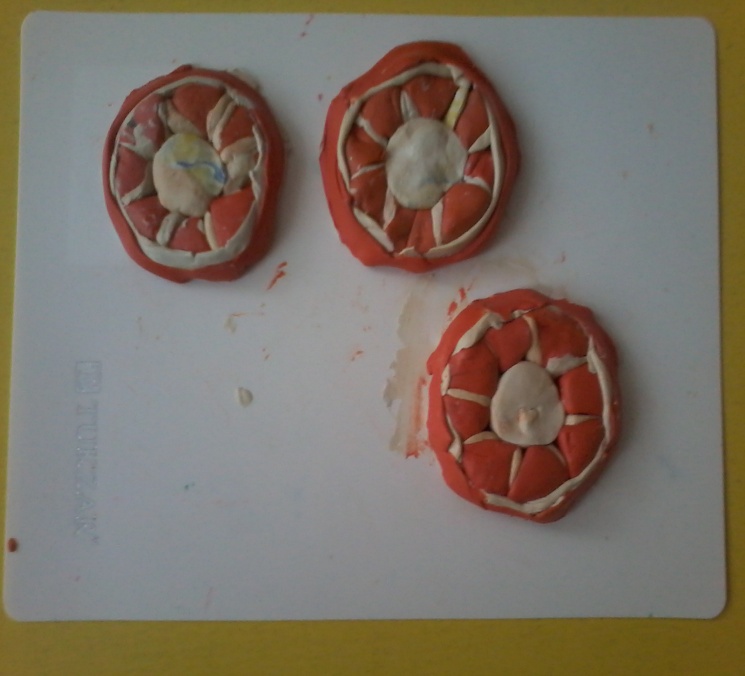 «Утка с утятами»
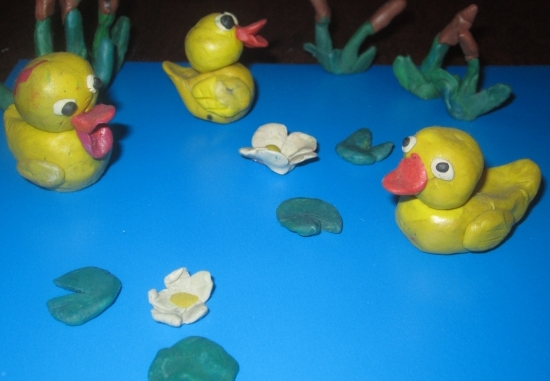 «Веточка мимозы в 
подарок маме»
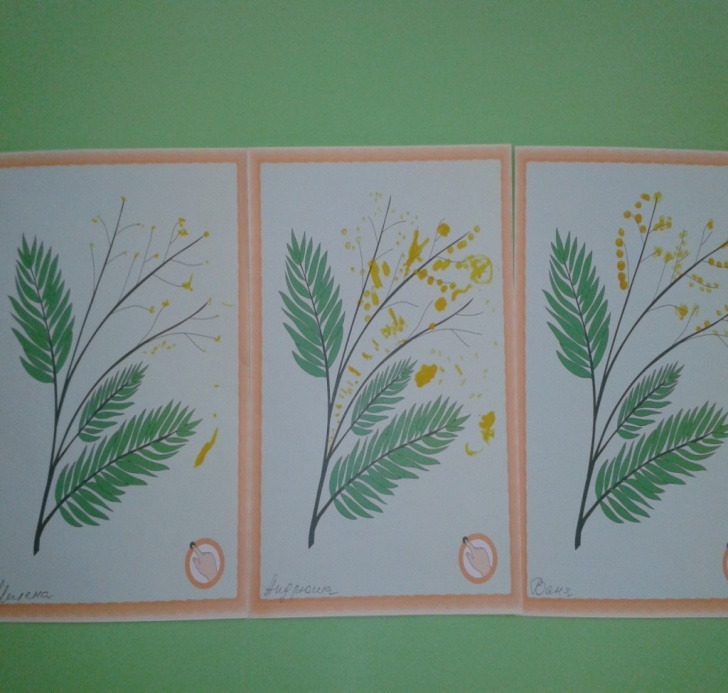 «Украсим платье Кате»
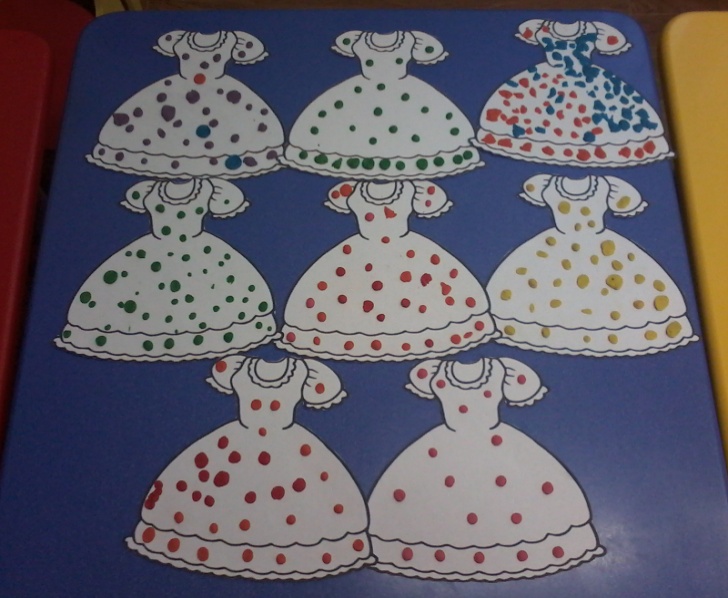 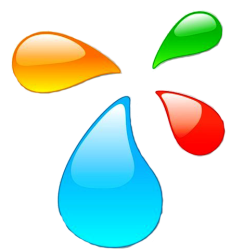 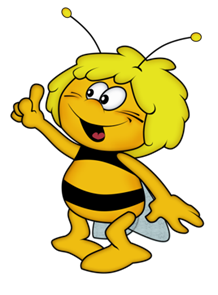 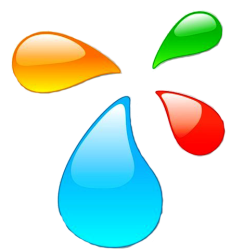 «Украсим туфельку»
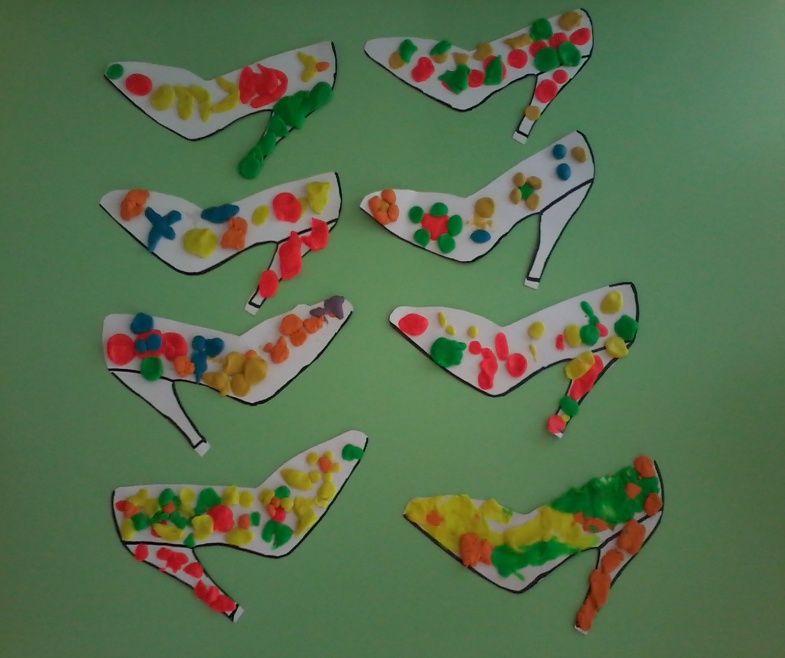 «Вышла курочка гулять»
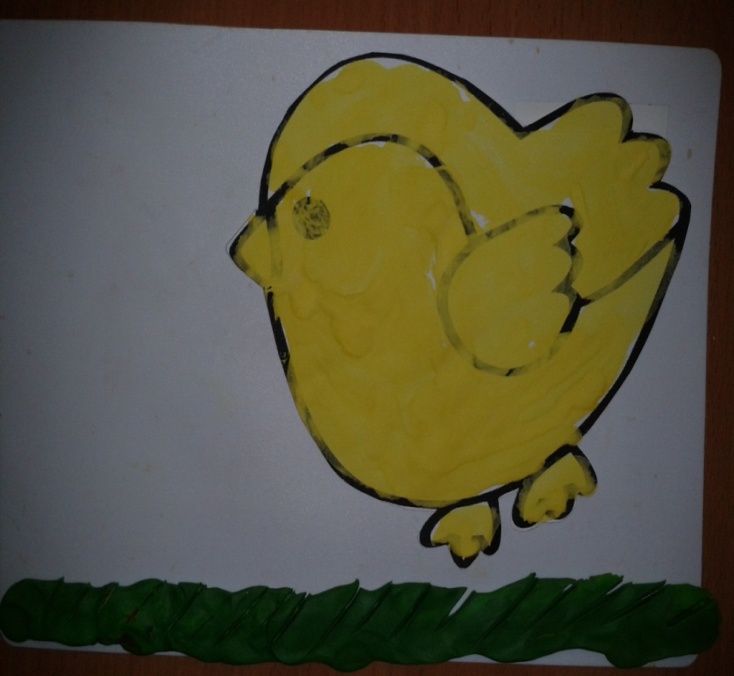 «Самолет летит»
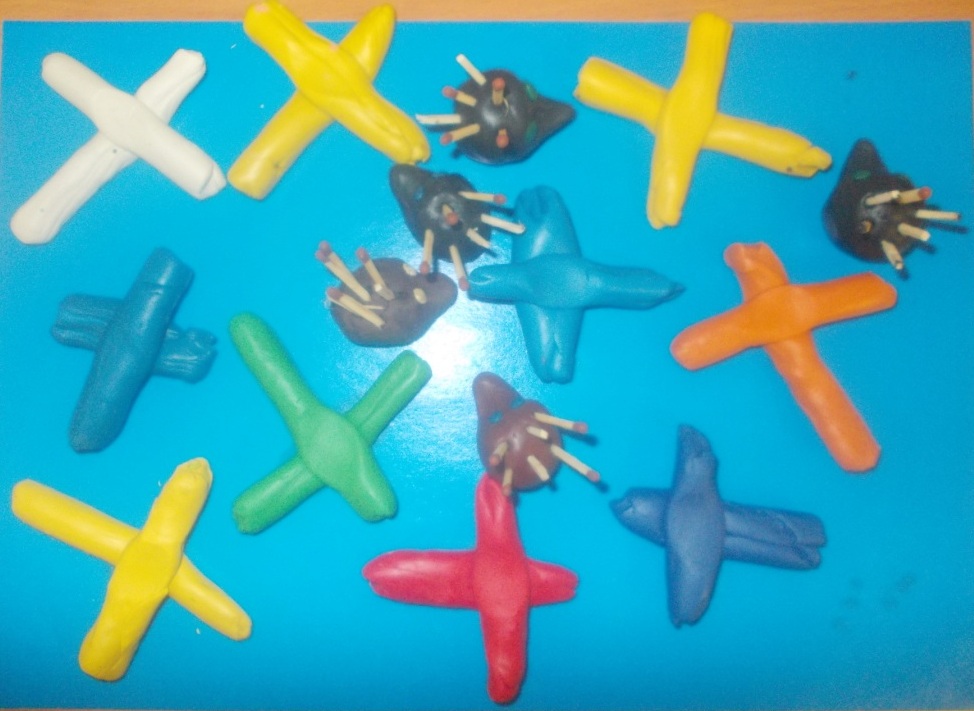 «Разноцветный светофорчик»
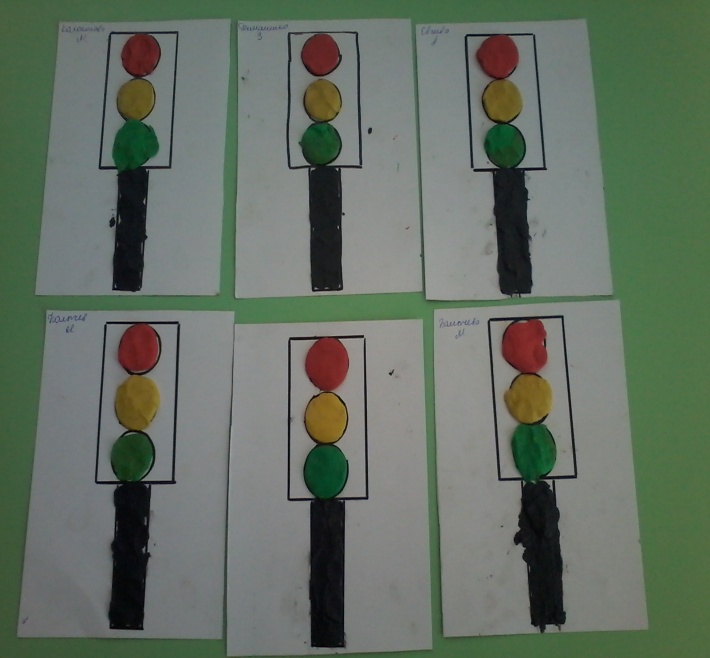 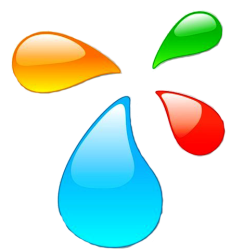 «Улитка, улитка, выпусти рога»
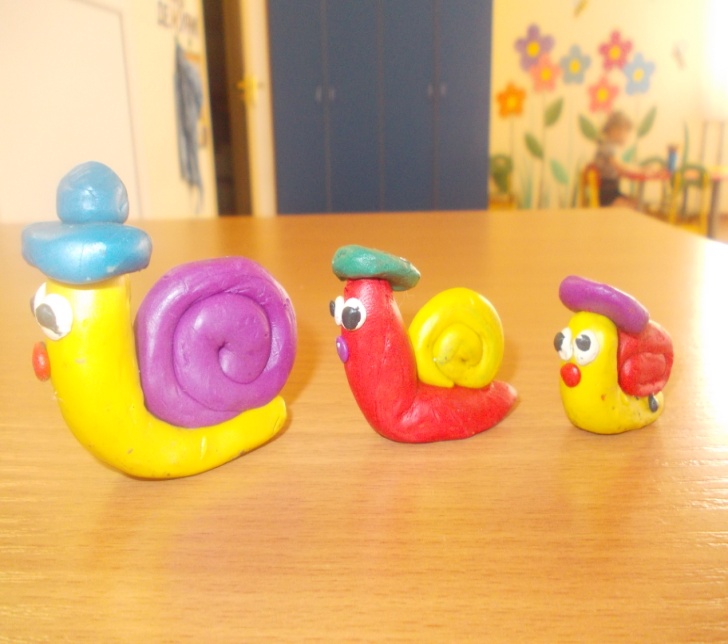 «Черепаха»
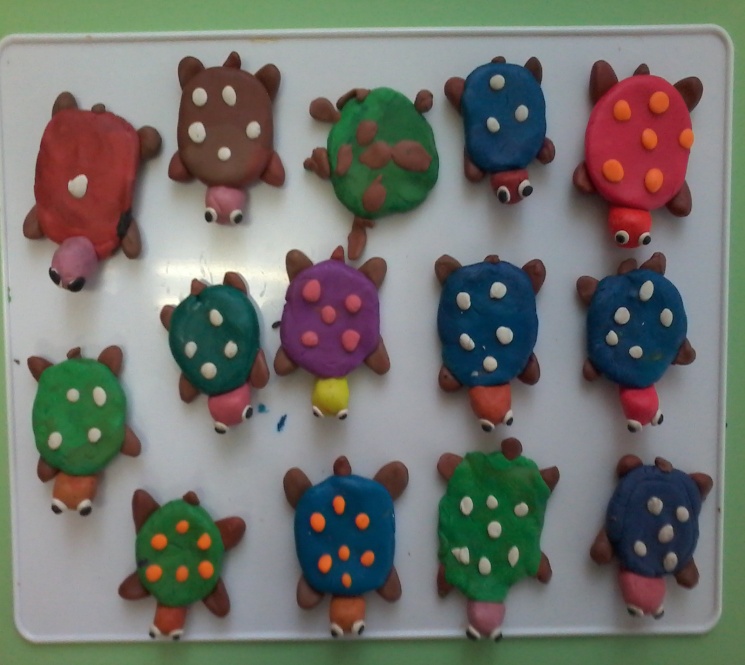 «На лугу насекомые»
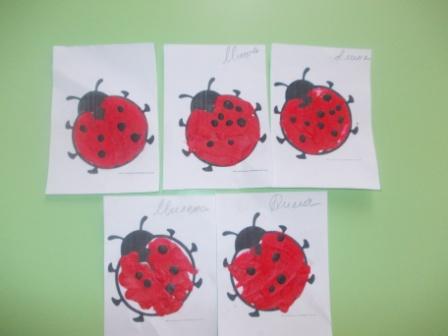 «Цветик- семицветик»
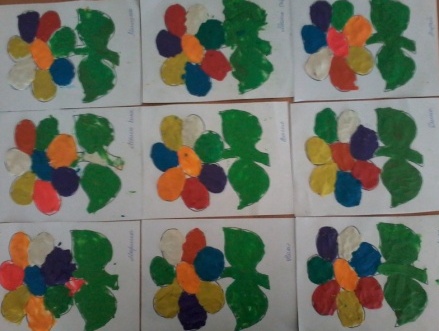 «Радуга-дуга»
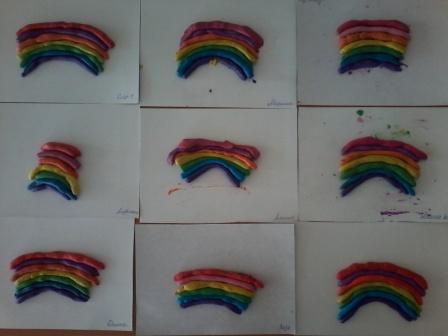 «Бабочки»
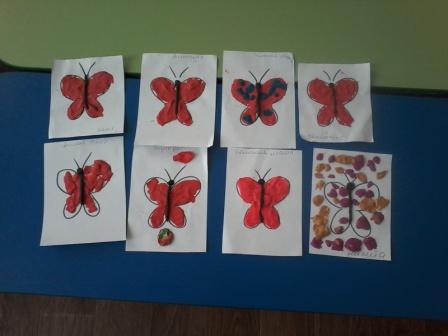 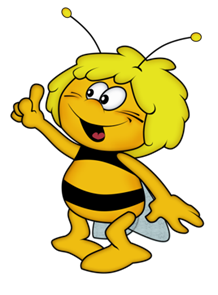 Чему  мы научились
Дети научились основным приемам:

Раскатывание — кусочек, положенный между ладонями или на доску и прижатый ладонью, раскатывается прямолинейными движениями кистей рук, удлиняется и приобретает цилиндрическую форму. 
Скатывание — кусочек пластилина кругообразными движениями ладоней или пальцами скатывается в шарик. 
Оттягивание — слегка потянув щепоткой часть пластилина можно сформировать часть изображения. 
Заглаживание – требуется при изображении плоских и гладких поверхностей – выполняется кончиками пальцев.
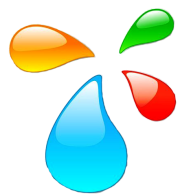 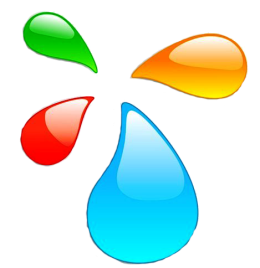 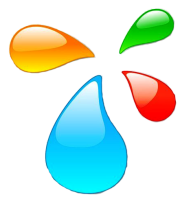 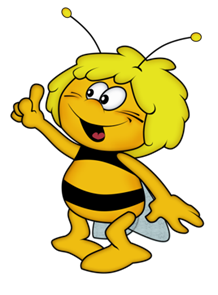 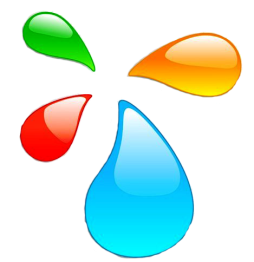 Сплющивание — наиболее применяемый приём — для этого шарик сдавливают до формы лепёшки. Небольшие углубления и изгибы поверхности передают вдавливанием — нажимом пальцев, стека или формирующих структуру вспомогательных инструментов — трубочек, зубчатых колесиков  
Прищипывание — осуществляется сжатием пальцев, собранных в щепотку, в той части формы, где создаётся новая деталь. 
Надавливание и размазывание — важно научить детей прилагать усилия пальчиками. 
Воспитатель показывает приёмы, а при необходимости берёт указательный пальчик ребёнка и помогает нарисовать пластилиновую линию, поворачивает пальчик в нужном направлении. 
Основные направления размазывания – сверху вниз, слева направо.
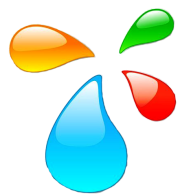 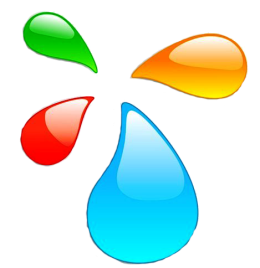 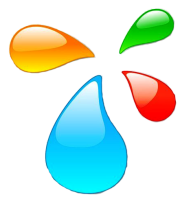 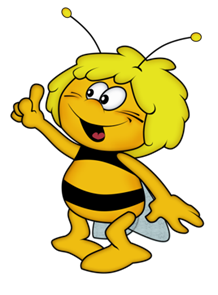 У детей к концу учебного года развита умелость рук, укрепилась их сила. 

Движения рук стали более согласованными, а движения пальцев более дифференцированными

Дети научились самостоятельно осуществлять движения, контролируя их силу, направленность 

Многие дети умеют вдавливать различные мелкие детали в пластилин, постепенно развивается  пинцетное хватание, т.е. захват мелкого предмета двумя пальцами или щепотью.

Постепенно происходит развитие руки и глаза, координации движений обеих рук.
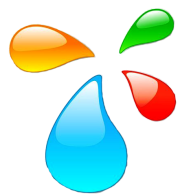 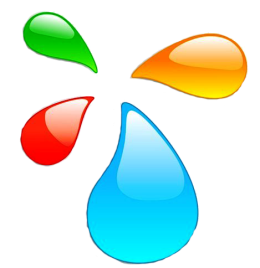 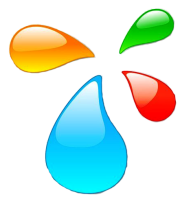 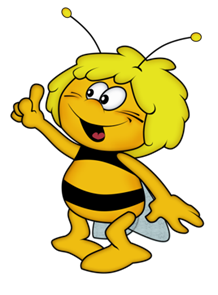 Реализуют познавательную активность. Весь подбираемый материал для занятий с детьми, имеет практическую направленность, максимально опирается на имеющийся у них жизненный опыт, помогает выделить сущность признаков изучаемых объектов и явлений, активизирует образы и представления, хранящиеся в долговременной памяти. Они позволяют уточнить уже усвоенные им знания, расширить их, применять первые варианты обобщения.
В интересной игровой форме обогащают свой словарь. В процессе обыгрывания сюжета и выполнения практических действий с пластилином ведётся непрерывный разговор с детьми. Такая игровая организация деятельности детей стимулирует их речевую активность, вызывает речевое подражание, формирование и активизации словаря, пониманию ребенком речи окружающих.
Знакомятся с художественными произведениями, стихами, потешками, пальчиковыми играми.
У детей появляются первые элементарные математические представления о счете, размере, величине.
Развивают сенсорные эталоны. Сенсорное развитие занимает одно из центральных мест в работе с детьми по пластилинографии. В младшей группе происходит развитие общих сенсорных способностей: цвет, форма, величина.
У детей воспитывается тактильные и термические чувства пальцев. Необходимость тактильного и термического чувства кончиками и подушечками пальцев обусловлена практикой жизни, должна стать необходимой фазой обучения, накопления социокультурного опыта ребенка.
Дети дошкольного возраста наилучшим образом знакомятся с материалами через тактильные ощущения. На занятиях кружка происходит реализация впечатлений, знаний, эмоционального состояния детей в изобразительном творчестве.
К концу года более развита речь, внимание, память, мышление, творческие способности;

восприятия, пространственной ориентации, сенсомоторной координации;

умения планировать свою работу и доводить ее до конца;

интеграции различных образовательных сфер:
социально-коммуникативное развитие
познавательное развитие
речевое развитие
художественно-эстетическое развитие
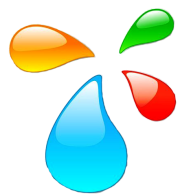 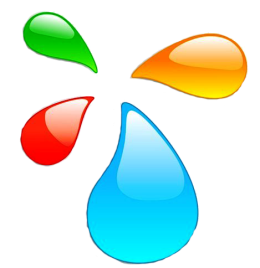 Рисуя пластилином, ребенок постепенно подготавливает руку к освоению такого сложного навыка, как письмо.
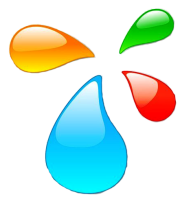 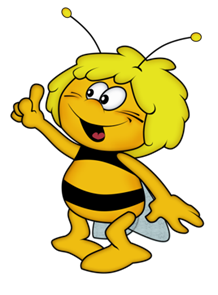 Реализуют познавательную активность. Весь подбираемый материал для занятий с детьми, имеет практическую направленность, максимально опирается на имеющийся у них жизненный опыт, помогает выделить сущность признаков изучаемых объектов и явлений, активизирует образы и представления, хранящиеся в долговременной памяти. Они позволяют уточнить уже усвоенные им знания, расширить их, применять первые варианты обобщения.
В интересной игровой форме обогащают свой словарь. В процессе обыгрывания сюжета и выполнения практических действий с пластилином ведётся непрерывный разговор с детьми. Такая игровая организация деятельности детей стимулирует их речевую активность, вызывает речевое подражание, формирование и активизации словаря, пониманию ребенком речи окружающих.
Знакомятся с художественными произведениями, стихами, потешками, пальчиковыми играми.
У детей появляются первые элементарные математические представления о счете, размере, величине.
Развивают сенсорные эталоны. Сенсорное развитие занимает одно из центральных мест в работе с детьми по пластилинографии. В младшей группе происходит развитие общих сенсорных способностей: цвет, форма, величина.
У детей воспитывается тактильные и термические чувства пальцев. Необходимость тактильного и термического чувства кончиками и подушечками пальцев обусловлена практикой жизни, должна стать необходимой фазой обучения, накопления социокультурного опыта ребенка.
Дети дошкольного возраста наилучшим образом знакомятся с материалами через тактильные ощущения. На занятиях кружка происходит реализация впечатлений, знаний, эмоционального состояния детей в изобразительном творчестве.
Реализуют познавательную активность. Весь подбираемый материал для занятий с детьми, имеет практическую направленность, максимально опирается на имеющийся у них жизненный опыт, помогает выделить сущность признаков изучаемых объектов и явлений, активизирует образы и представления, хранящиеся в долговременной памяти. Они позволяют уточнить уже усвоенные им знания, расширить их, применять первые варианты обобщения.
В интересной игровой форме обогащают свой словарь. В процессе обыгрывания сюжета и выполнения практических действий с пластилином ведётся непрерывный разговор с детьми. Такая игровая организация деятельности детей стимулирует их речевую активность, вызывает речевое подражание, формирование и активизации словаря, пониманию ребенком речи окружающих.
Знакомятся с художественными произведениями, стихами, потешками, пальчиковыми играми.
У детей появляются первые элементарные математические представления о счете, размере, величине.
Развивают сенсорные эталоны. Сенсорное развитие занимает одно из центральных мест в работе с детьми по пластилинографии. В младшей группе происходит развитие общих сенсорных способностей: цвет, форма, величина.
У детей воспитывается тактильные и термические чувства пальцев. Необходимость тактильного и термического чувства кончиками и подушечками пальцев обусловлена практикой жизни, должна стать необходимой фазой обучения, накопления социокультурного опыта ребенка.
Дети дошкольного возраста наилучшим образом знакомятся с материалами через тактильные ощущения. На занятиях кружка происходит реализация впечатлений, знаний, эмоционального состояния детей в изобразительном творчестве.
Реализуют познавательную активность. Весь подбираемый материал для занятий с детьми, имеет практическую направленность, максимально опирается на имеющийся у них жизненный опыт, помогает выделить сущность признаков изучаемых объектов и явлений, активизирует образы и представления, хранящиеся в долговременной памяти. Они позволяют уточнить уже усвоенные им знания, расширить их, применять первые варианты обобщения.
В интересной игровой форме обогащают свой словарь. В процессе обыгрывания сюжета и выполнения практических действий с пластилином ведётся непрерывный разговор с детьми. Такая игровая организация деятельности детей стимулирует их речевую активность, вызывает речевое подражание, формирование и активизации словаря, пониманию ребенком речи окружающих.
Знакомятся с художественными произведениями, стихами, потешками, пальчиковыми играми.
У детей появляются первые элементарные математические представления о счете, размере, величине.
Развивают сенсорные эталоны. Сенсорное развитие занимает одно из центральных мест в работе с детьми по пластилинографии. В младшей группе происходит развитие общих сенсорных способностей: цвет, форма, величина.
У детей воспитывается тактильные и термические чувства пальцев. Необходимость тактильного и термического чувства кончиками и подушечками пальцев обусловлена практикой жизни, должна стать необходимой фазой обучения, накопления социокультурного опыта ребенка.
Дети дошкольного возраста наилучшим образом знакомятся с материалами через тактильные ощущения. На занятиях кружка происходит реализация впечатлений, знаний, эмоционального состояния детей в изобразительном творчестве.
Реализована познавательная активность. Весь подбираемый материал для занятий с детьми, имеет практическую направленность, максимально опирается на имеющийся у них жизненный опыт, помогает выделить сущность признаков изучаемых объектов и явлений, активизирует образы и представления, хранящиеся в долговременной памяти. Они позволяют уточнить уже усвоенные им знания, расширить их, применять первые варианты обобщения.

В интересной игровой форме обогатился словарный запас. В процессе обыгрывания сюжета и выполнения практических действий с пластилином ведётся непрерывный разговор с детьми. Такая игровая организация деятельности детей стимулирует их речевую активность, вызывает речевое подражание, формирование и активизации словаря, пониманию ребенком речи окружающих.
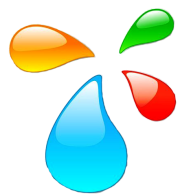 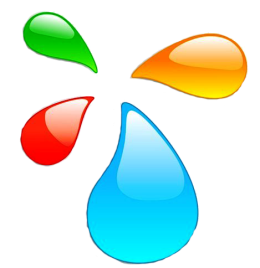 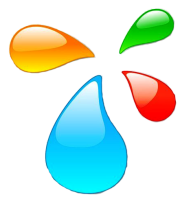 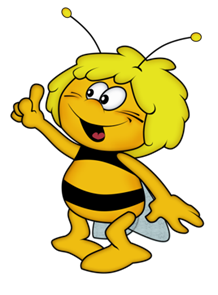 Знакомились с художественными произведениями, стихами, потешками,
пальчиковыми играми.
У детей появились первые элементарные математические представления о счете, размере, величине.
Развиты сенсорные эталоны. Сенсорное развитие занимает одно из центральных мест в работе с детьми по пластилинографии. В младшей группе происходит развитие общих сенсорных способностей: цвет, форма, величина.
Воспитываются тактильные и термические чувства пальцев. Необходимость тактильного и термического чувства кончиками и подушечками пальцев обусловлена практикой жизни, стала необходимой фазой обучения, накопления социокультурного опыта ребенка.
Дети наилучшим образом познакомились с материалами через тактильные ощущения. На занятиях кружка происходит реализация впечатлений, знаний, эмоционального состояния детей в изобразительном творчестве.
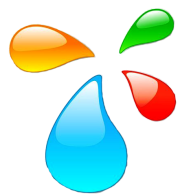 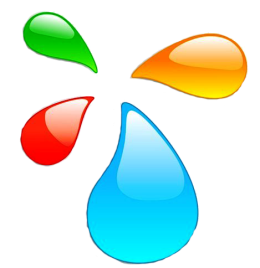 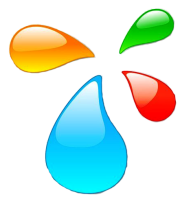